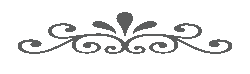 ( 고 객 용 )
( 계약번호 : 20       -               )
법원경매 컨설팅 계약서
【  물건 현황  】
【  수임료 현황 】
【  명도사항  현황 】
단, 수임료외 의뢰자가 부담해야 될 사항 - 실비제의 명도비,관리비,공과금체납비용.유치권비용 (패찰시 계약금.조사비용은 환불않됨)
“수임인”은 “의뢰인”이 위 부동산을 취득할 수 있도록 물건에 대한 정확한 권리분석과 입찰지도 진행관리.종결을 위해 상호 신의성실로 계약사항을 이행하기로 협의하였기에 본 컨설팅 용역계약을 체결한다.  (※ 뒷장 약관참고)

20         년          월           일
의 뢰 인 (갑)
수 임 인 (갑)
담당컨설턴트
연 락 처
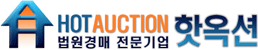 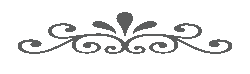 ( 고객용 )                                                                                                                                  ( 계약번호 : 20    -             )
                                     주식회사 한국경매 컨설팅대행 약관 ( 기본계약조건 )

의뢰인(이하“갑”이라 칭함)과 수임인(이하 ”을“ 이라 칭함) 경매,공매 목적물의 알선, 권리분석 등의 컨설팅에 관한 사항에 대하여 상호간에 
약정을 체결하고 이를 준수하기로 한다.

제1조 (목 적)
“갑”은 경락받고자 하는 부동산의 컨설팅 업무대행을 의뢰하고 “을”은 목적물의 권리분석 등 이에 따른 제반사항을 검토하여 “갑”에게 최대한의 서비스를 제공하며, “갑”이 부동산을 소유하는데 요구되는 모든 문제에 대하여 “을”은 적극적으로 협력하고 경매컨설팅 대행업무를 맡기로 한다. 

제2조 (계약서 작성.계약금 지불 및 기간)
“갑”과 “을” 경매의뢰 계약체결과 동시에 계약금 20만원(부가세별도)을 당일 지급한다. 계약체결이 되어 권리분석 이상 유.무를 상담후 계
   약금이  “을”에게 지급되지 않을시에는 계약포기및 “을”의 권리분석 상담료로 간주하여 계약체결 계약금 22만원을 “을”에게 지급하기로 한다.  
2. “갑”과 “을”간에 계약체결전 먼저 계약금을 본사 전용 입금계좌에 송금이 완료되면 계약체결된 것으로 간주한다.
3. 계약서 작성 당일로부터 권리분석.시장분석,현장 확인 및 입찰지도,소유권등기이전, 명도처리확인 완료를 계약 종료일로 본다.

제3조 (현장조사.입찰참여에 따른 경비지원) 
현장조사와 입찰기일 입찰지도를 위한 경비 발생에 대해 “갑”이 20만원內로 담당컨설트와 협의하에 지원한다.  단, 제주도는 40만원內f로 한다.

제4조 (“을”의 책임 업무범위)
1. “을”은 “갑”이 의뢰한 경매물건에 대한 등기부등본상의 권리분석, 현황조사, 점유자현황(유치권등), 해당물건에 경제적 가치, “갑”이 부담하여
   야 할 인수사항 등에 대해근거 자료인 “종합분석 평가서”제시하며 성실 정확하게 설명하여야 한다.
2. 점유자 명도집행 관리(본사 제휴 변호사.법무사에 위탁대행)
  “을”은 명도과정에서 고문 변호사.법무사 위탁대행시 발생하는 이사비용.집행비용.물품보관비용.노무비용.개문비용등은 정액제인 경우 “을”의 
   부담으로 한다. 실비제의 경우 “갑”의 부담으로 한다. 

제5조(“을”의 지도관리 업무범위)
1. 관리지도 – “을”은 입찰서 작성법.제출법.준비물등 입찰에 필요한 절차와 방식을를 “갑”에게 설명지도 한다. 
2. 진행여부 확인전달 -  “을”은 “갑”이 낙찰후 최고가매수인 허가결정, 잔금납부기일, 낙찰후 소유권이전등기의 진행여부를 확인하여 “갑”에게
   통보한다.(경락잔금 현금이 모자라 대출이 필요로할시 “갑”의 요청에따라 취급금융권을 알선만 하되 대출업무는 관여하지 않으며 대출신청과 
   결과는 “을”의 업무가 아니므로 “갑”은 이에 따른 손해배상 청구를 하지 않는다.)

제6조 (컨설팅 수수료 안내)
1. “갑”은“을”과 협의한 수수료지급은 낙찰당일시 100%를 지급하기로 한다. 수임료 지급이 5일 이상 지연될 경우 법정 이자율인 년리 20%의 지
   연손해금을 “갑”(낙찰자)이 “을”(주.한국경매)에게 계산하여 지급하여야 하며 미지급시 낙찰물건에 강제경매를 신청한다.
2. 컨설팅 수수료는 부가가치세 별도로 정한다. 단, 감정가 1억4천만원 미만은 기본 최저보수액 130만원으로 한다. 
3. 입찰결과 패찰시 “갑”은 대체목적물에 대한 정보의 제공 및 컨설팅의 지속을 요구할수 있다. “을”은 대체목적을 컨설팅 업무를 수행한다, (단, 
   1회 물건 낙찰 받을때 까지 계약금은 지불을 않하며 조사비용과 입찰참여시 발생되는 실비는 지급한다. 또한 1회 낙찰후 2회째 경매의뢰시 계   
   약금은 10만원으로 한다.) 
4. “갑”은 낙찰후 불허가, 취하, 잔금미납부 등으로 해당 목적물에 대한 취득을 달성할 수 없을때에는 “갑”이 포기하는것으로 간주하며, “을”에게   
   법원의 입찰보증금보관금과 컨설팅수임료.조사료등에 대한 손해배상청구를 하지않는다. 또한 “을”은 입찰참여 목적물에 대한 제반업무를 수
   행하였음으로 지급된 수수료는 “갑”에게 지급하지 않는다.

제7조 (피해보상 규정 및 권리, 의무양도 금지)
1. 본 사건 낙찰후 “을”의 권리분석 실수로 인하여 입찰보증금을 반환받지 못한 경우에는 입찰보증금과 지급된 수수료 전액 및 입찰보증금의 년
   리 20%에 해당되는 이자를 함께 지체없이 배상하여야 한다.
2. 천재지변 또는 “을”의 귀책사유에 의하지 아니한 법원명령 등의 불가항력적인 사유(소유자의 항고, 이해관계인 이의제기등)로 인하여 컨설팅
   절차가 지연 또는 정지될 경우 “을”은 이를“갑”에게 통지하기로 하며, 이경우에는 계약해제 또는 피해를 주장할수 없다.
3. “갑”과 “을”간에 경매의뢰 계약체결후 “을”이 제공한 정보를 입수하여 “갑”이 단독으로 입찰을 참여한 경우에는 컨설팅업무를 완료한 것으로
   간주하여 “갑”은 약정한수수료를 2배에 해당되는 금액을 지불하여야 하기로 한다.
4. “을”의 책임자 승낙없이 담당컨설트와 이루어지는 내용은 본사와 상관이 없는것으로 하며 피해가 발생시  손해배상 청구를 하지 않는다. 
5. 본 계약으로 인해 발생되는 권리, 의무는 “갑”과 “을”의 상호간에 협의 없이 제3자에게 양도및 정보제공을 할수 없다.

제8조 (특약조건 작성 및 기타)
1. “갑”은 업무상 “을”의 담당컨설트와 연락이 않될시에는 지체없이 본사로 연락을 취하여 자문을 요구한다.
2. “을”의 계약서 및 약관사항 이외의 “갑”의 다른 요구사항이 있을시에는 담당 컨설트로 인해 본사의 대표이사의 최종 결재가 끝난후 특약조건 
   에 명시하여 추가약정을 할수 있다. 단, “을”의 대표이사 결재가 없는 담당 컨설팅과의 단독협의는 “을”과 해당없음을 간주하며 단독협의에 따
   른 손해배상액은 청구하지 않으며 계약서 및 약관에 명시된 내용에 이행하기로 한다.


 
※ 특약조건
잠깐 !   계약서와 약관내용에 “갑”과 “을”의 협의완료 및 의무사항을 확인후 동의 하여 주시기 바랍니다.
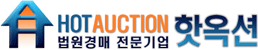 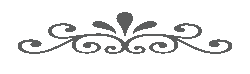 (  회 사 용 )
( 계약번호 : 20       -               )
법원경매 컨설팅 계약서
【  물건 현황  】
【  수임료 현황 】
【  명도사항  현황 】
단, 수임료외 의뢰자가 부담해야 될 사항 - 실비제의 명도비,관리비,공과금체납비용.유치권비용 (패찰시 계약금.조사비용은 환불않됨)
“수임인”은 “의뢰인”이 위 부동산을 취득할 수 있도록 물건에 대한 정확한 권리분석과 입찰지도 진행관리.종결을 위해 상호 신의성실로 계약사항을 이행하기로 협의하였기에 본 컨설팅 용역계약을 체결한다.  (※ 뒷장 약관참고)

20         년          월           일
의 뢰 인 (갑)
수 임 인 (갑)
담당컨설턴트
연 락 처
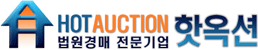 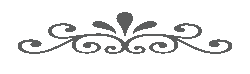 ( 회사용 )                                                                                                                                  ( 계약번호 : 20    -             )
                                     주식회사 한국경매 컨설팅대행 약관 ( 기본계약조건 )

 의뢰인(이하“갑”이라 칭함)과 수임인(이하 ”을“ 이라 칭함) 경매,공매 목적물의 알선, 권리분석 등의 컨설팅에 관한 사항에 대하여 상호간에 
약정을 체결하고 이를 준수하기로 한다.

제1조 (목 적)
“갑”은 경락받고자 하는 부동산의 컨설팅 업무대행을 의뢰하고 “을”은 목적물의 권리분석 등 이에 따른 제반사항을 검토하여 “갑”에게 최대한의 서비스를 제공하며, “갑”이 부동산을 소유하는데 요구되는 모든 문제에 대하여 “을”은 적극적으로 협력하고 경매컨설팅 대행업무를 맡기로 한다. 

제2조 (계약서 작성.계약금 지불 및 기간)
“갑”과 “을” 경매의뢰 계약체결과 동시에 계약금 20만원(부가세별도)을 당일 지급한다. 계약체결이 되어 권리분석 이상 유.무를 상담후 계
   약금이  “을”에게 지급되지 않을시에는 계약포기및 “을”의 권리분석 상담료로 간주하여 계약체결 계약금 22만원을 “을”에게 지급하기로 한다.  
2. “갑”과 “을”간에 계약체결전 먼저 계약금을 본사 전용 입금계좌에 송금이 완료되면 계약체결된 것으로 간주한다.
3. 계약서 작성 당일로부터 권리분석.시장분석,현장 확인 및 입찰지도,소유권등기이전, 명도처리확인 완료를 계약 종료일로 본다.

제3조 (현장조사.입찰참여에 따른 경비지원) 
현장조사와 입찰기일 입찰지도를 위한 경비 발생에 대해 “갑”이 20만원內로 담당컨설트와 협의하에 지원한다.  단, 제주도는 40만원內f로 한다.

제4조 (“을”의 책임 업무범위)
1. “을”은 “갑”이 의뢰한 경매물건에 대한 등기부등본상의 권리분석, 현황조사, 점유자현황(유치권등), 해당물건에 경제적 가치, “갑”이 부담하여
   야 할 인수사항 등에 대해근거 자료인 “종합분석 평가서”제시하며 성실 정확하게 설명하여야 한다.
2. 점유자 명도집행 관리(본사 제휴 변호사.법무사에 위탁대행)
  “을”은 명도과정에서 고문 변호사.법무사 위탁대행시 발생하는 이사비용.집행비용.물품보관비용.노무비용.개문비용등은 정액제인 경우 “을”의 
   부담으로 한다. 실비제의 경우 “갑”의 부담으로 한다. 

제5조(“을”의 지도관리 업무범위)
1. 관리지도 – “을”은 입찰서 작성법.제출법.준비물등 입찰에 필요한 절차와 방식을를 “갑”에게 설명지도 한다. 
2. 진행여부 확인전달 -  “을”은 “갑”이 낙찰후 최고가매수인 허가결정, 잔금납부기일, 낙찰후 소유권이전등기의 진행여부를 확인하여 “갑”에게
   통보한다.(경락잔금 현금이 모자라 대출이 필요로할시 “갑”의 요청에따라 취급금융권을 알선만 하되 대출업무는 관여하지 않으며 대출신청과 
   결과는 “을”의 업무가 아니므로 “갑”은 이에 따른 손해배상 청구를 하지 않는다.)

제6조 (컨설팅 수수료 안내)
1. “갑”은“을”과 협의한 수수료지급은 낙찰당일시 100%를 지급하기로 한다. 수임료 지급이 5일 이상 지연될 경우 법정 이자율인 년리 20%의 지
   연손해금을 “갑”(낙찰자)이 “을”(주.한국경매)에게 계산하여 지급하여야 하며 미지급시 낙찰물건에 강제경매를 신청한다.
2. 컨설팅 수수료는 부가가치세 별도로 정한다. 단, 감정가 1억4천만원 미만은 기본 최저보수액 130만원으로 한다. 
3. 입찰결과 패찰시 “갑”은 대체목적물에 대한 정보의 제공 및 컨설팅의 지속을 요구할수 있다. “을”은 대체목적을 컨설팅 업무를 수행한다, (단, 
   1회 물건 낙찰 받을때 까지 계약금은 지불을 않하며 조사비용과 입찰참여시 발생되는 실비는 지급한다. 또한 1회 낙찰후 2회째 경매의뢰시 계   
   약금은 10만원으로 한다.) 
4. “갑”은 낙찰후 불허가, 취하, 잔금미납부 등으로 해당 목적물에 대한 취득을 달성할 수 없을때에는 “갑”이 포기하는것으로 간주하며, “을”에게   
   법원의 입찰보증금보관금과 컨설팅수임료.조사료등에 대한 손해배상청구를 하지않는다. 또한 “을”은 입찰참여 목적물에 대한 제반업무를 수
   행하였음으로 지급된 수수료는 “갑”에게 지급하지 않는다.

제7조 (피해보상 규정 및 권리, 의무양도 금지)
1. 본 사건 낙찰후 “을”의 권리분석 실수로 인하여 입찰보증금을 반환받지 못한 경우에는 입찰보증금과 지급된 수수료 전액 및 입찰보증금의 년
   리 20%에 해당되는 이자를 함께 지체없이 배상하여야 한다.
2. 천재지변 또는 “을”의 귀책사유에 의하지 아니한 법원명령 등의 불가항력적인 사유(소유자의 항고, 이해관계인 이의제기등)로 인하여 컨설팅
   절차가 지연 또는 정지될 경우 “을”은 이를“갑”에게 통지하기로 하며, 이경우에는 계약해제 또는 피해를 주장할수 없다.
3. “갑”과 “을”간에 경매의뢰 계약체결후 “을”이 제공한 정보를 입수하여 “갑”이 단독으로 입찰을 참여한 경우에는 컨설팅업무를 완료한 것으로
   간주하여 “갑”은 약정한수수료를 2배에 해당되는 금액을 지불하여야 하기로 한다.
4. “을”의 책임자 승낙없이 담당컨설트와 이루어지는 내용은 본사와 상관이 없는것으로 하며 피해가 발생시  손해배상 청구를 하지 않는다. 
5. 본 계약으로 인해 발생되는 권리, 의무는 “갑”과 “을”의 상호간에 협의 없이 제3자에게 양도및 정보제공을 할수 없다.

제8조 (특약조건 작성 및 기타)
1. “갑”은 업무상 “을”의 담당컨설트와 연락이 않될시에는 지체없이 본사로 연락을 취하여 자문을 요구한다.
2. “을”의 계약서 및 약관사항 이외의 “갑”의 다른 요구사항이 있을시에는 담당 컨설트로 인해 본사의 대표이사의 최종 결재가 끝난후 특약조건 
   에 명시하여 추가약정을 할수 있다. 단, “을”의 대표이사 결재가 없는 담당 컨설팅과의 단독협의는 “을”과 해당없음을 간주하며 단독협의에 따
   른 손해배상액은 청구하지 않으며 계약서 및 약관에 명시된 내용에 이행하기로 한다.

※ 특약조건
위 약관에 대해 충분한 설명을 듣고 확인후 이에 동의 합니다.__________________________________________ 서명날인
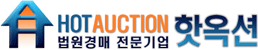